ا        ل     و    ا   ن
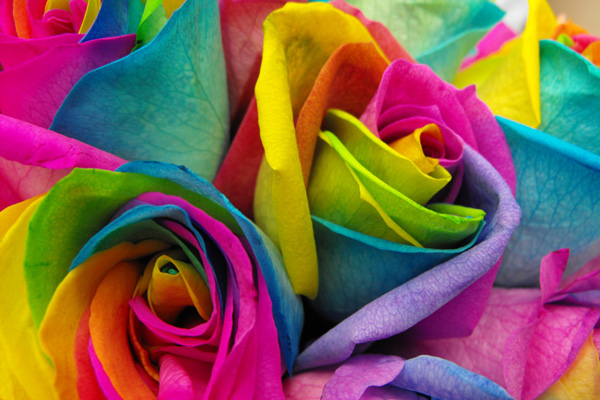 هما مرادی نسب
الصف السابع
المدرسة الفرهنگ
الدرس الوان
السیدة رمضان پور
الجمادی الثانی 1435
آی!لقد جرحت یدی!
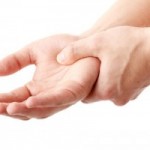 الآن أشعر بتحسن
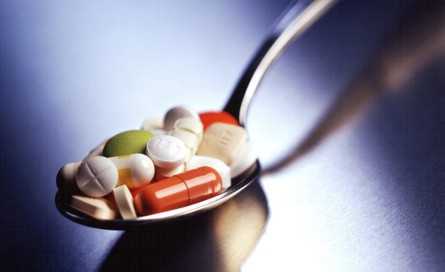 هیا نلعب لعبة مع الحرف طاء
طاء
هو یحب أن یسمع ضحکتی !
مسجلة الصوت
لایمر من خلال الطوق إلا الأشیاء التی تبداء بالحرف طاء
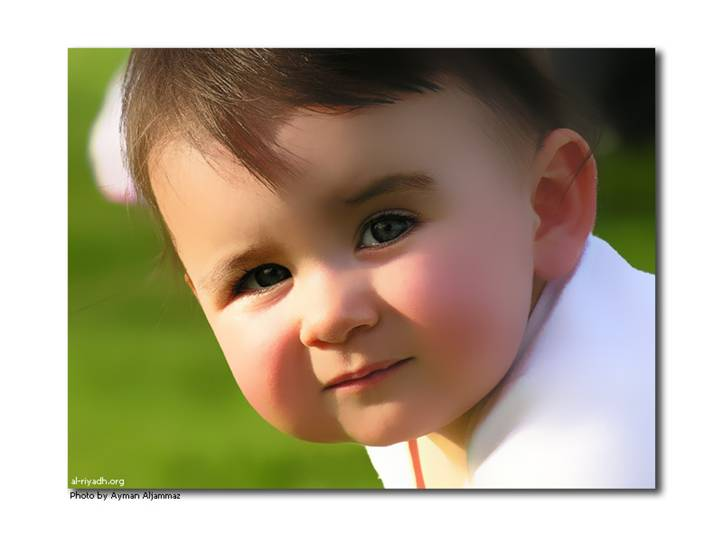 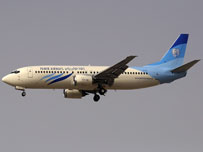 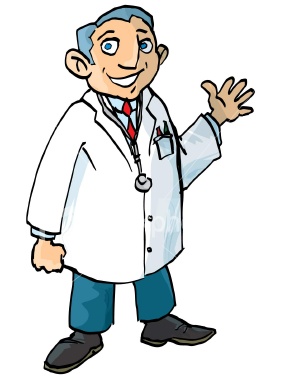 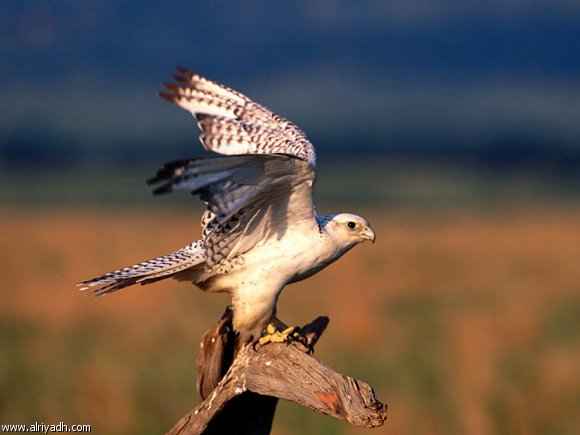 هذا لک
أنا فی مشکله!عندی شغل!
إذا قفزت هل هل هل یقفز ظلی؟
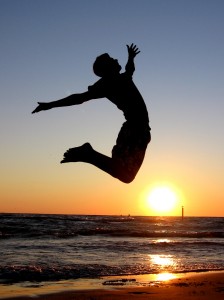 نهایة